胰腺常见囊性肿瘤的CT表现及鉴别诊断
胰腺囊腺瘤约占胰腺囊性病的10%～15%,胰腺囊腺癌约占胰腺恶性疾病的1%左右
胰腺囊性肿瘤：以胰管或腺泡上皮细胞增生、分泌物潴留形成囊肿为主要特征。目前临床上常见及所指的主要包括：
浆液性囊性肿瘤（SCN）
非黏液性，良性或低度恶性
实性假乳头状瘤（SPN）
黏液性囊性肿瘤（MCN）
黏液性，有潜在或明显恶性倾向
导管内乳头状黏液瘤（IPMN）
[Speaker Notes: 假性囊肿的囊壁是无上皮的纤维结缔组织，囊性肿瘤可以看到立方上皮或柱状上皮]
临床表现
相当一部分胰腺囊性肿瘤患者无临床症状，部分表现为腹痛及腹部包块。IPMN患者常表现为慢性胰腺炎症状。
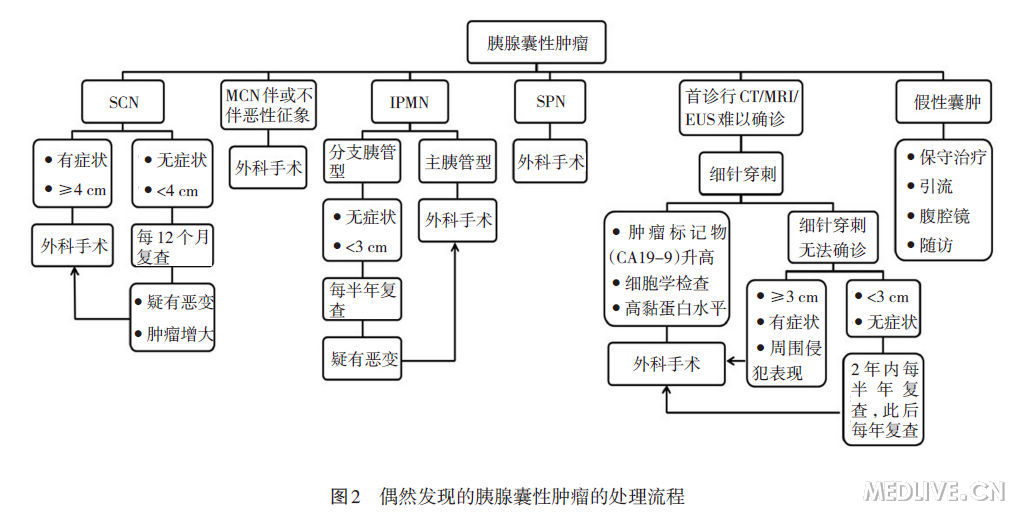 目前认为除无症状的浆液性囊腺瘤外，其余均需手术切除并随访，但各类型之间的手术方式有所不同，因此有一定倾向性的影像学诊断也是有必要的。
[Speaker Notes: 比如疑有恶变的黏液性囊腺瘤不仅要剔除肿瘤，而且要切除部分胰腺组织]
胰腺实性假乳头状瘤
  好发于20-30岁年轻女性，属低度恶性或恶性倾向。
  胰腺上皮源性囊实性肿瘤，易并发出血及坏死。
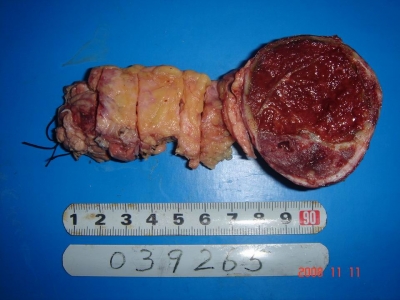 [Speaker Notes: 病理标本观察，囊性成分内并不是真性囊腔，而是肿瘤坏死、液化、囊变及陈旧性出血，所以部分学者认为不应该把它归为囊性肿瘤]
胰腺实性假乳头状瘤的CT表现特征
1、增强后实性成分呈渐进性强化。
2、实性成分表现为“浮云”征或呈附壁结节，或表现为囊实性相间分布。以实性成分为主者，囊性成分多位于包膜下。
3、有明显完整光滑的包膜，且强化明显
[Speaker Notes: 肿瘤包膜是由肿物推移挤压的胰腺组织及部分纤维组织构成
与胰腺分界清晰。]
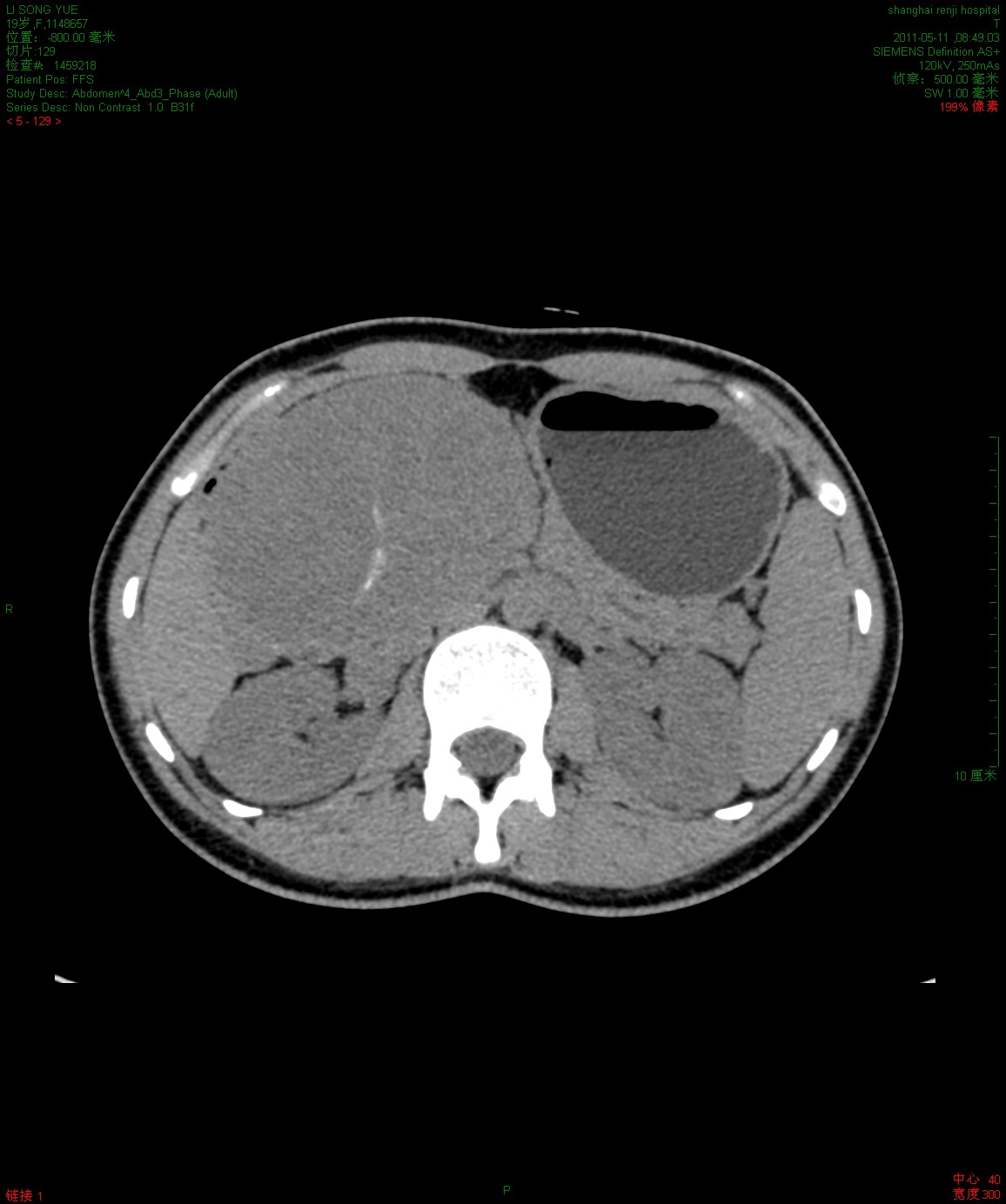 病例一

女性，28岁

胰腺实性假乳头状瘤
CT平扫：见胰头边界清晰的囊实性占位
[Speaker Notes: 平扫示胰腺头肿瘤呈多个小囊聚集成蜂窝状，边缘光整，呈分叶状，增强后肿瘤分隔强化，蜂窝样改变更加清晰]
病例一

女性，28岁

胰腺实性假乳头状瘤
动脉期：实性成分强化，囊性成分与实性成分相间分布
病例一

女性，28岁

胰腺实性假乳头状瘤
静脉期：实性成分强化更明显，包膜光整、强化明显，与胰腺分界清晰
[Speaker Notes: 包膜是由推移挤压的胰腺组织及部分纤维组织构成]
病例二

女性，32岁

胰腺实型假乳头状瘤
增强后可见实性成分呈“浮云”征
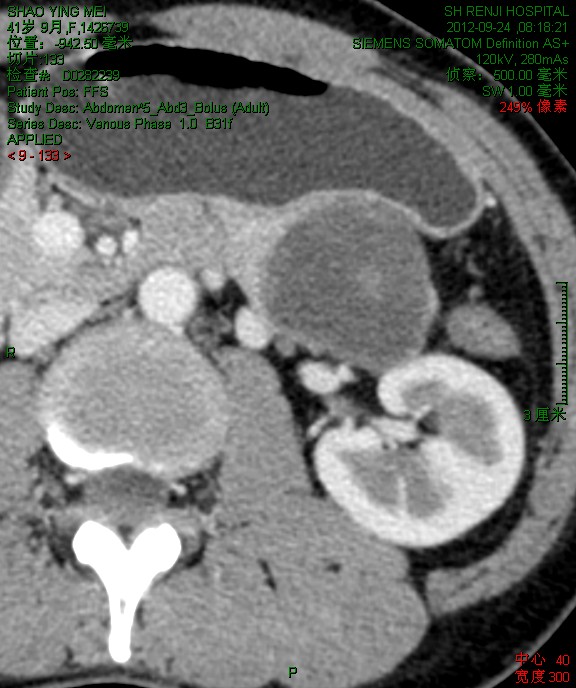 病例三

女性，35岁

实性假乳头状瘤
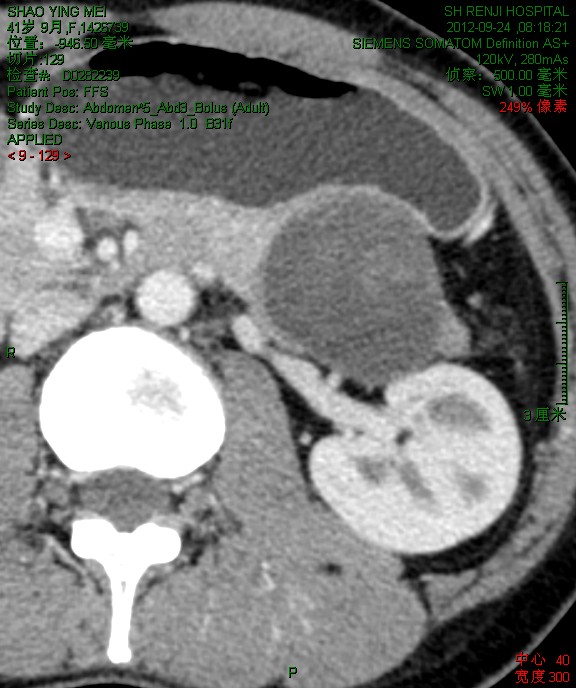 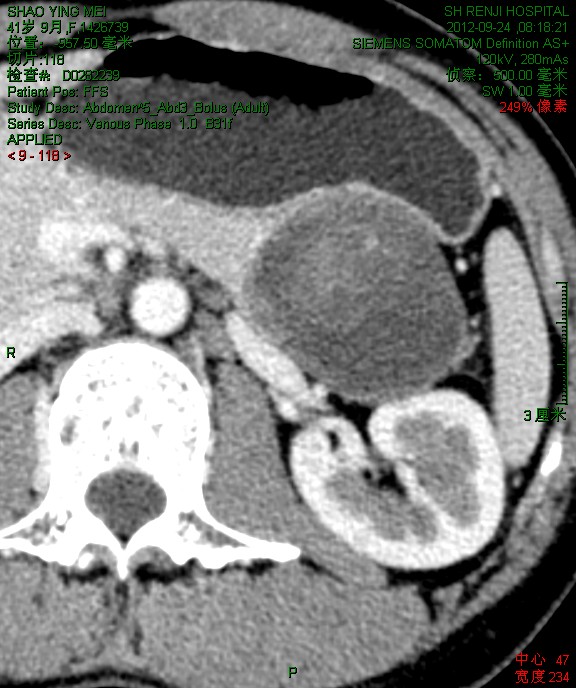 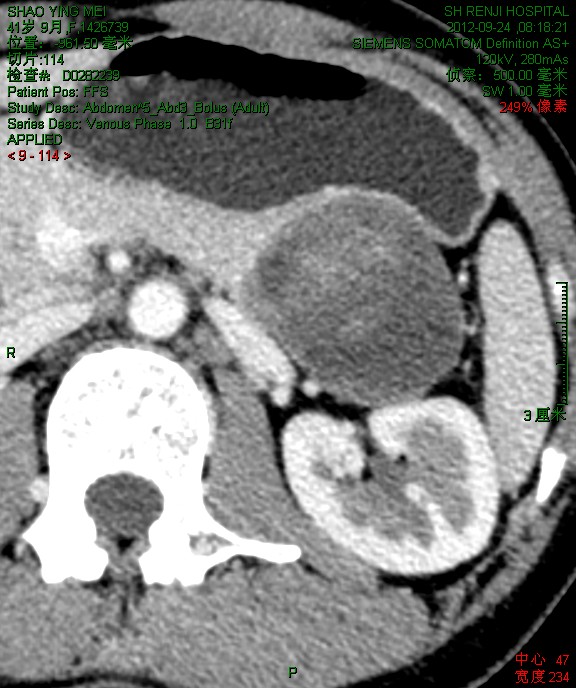 囊性成分位于包膜下
浆液性囊腺瘤（SCN)
浆液性囊腺瘤常发生在胰体尾部的偏良性肿瘤，中老年女性多见。
   一般将SCN 进一步分型为微囊型，寡囊型，混合型及实性型，以微囊型最为常见且最有特征性。
[Speaker Notes: 胰腺体尾部，但我们收集的病例都是多发于]
胰腺微囊型浆液性囊腺瘤的CT表现：
  呈轮廓清楚的分叶状肿物，囊腔细小（<2cm)而多，呈”蜂窝样”改变，特征性的中央的星状瘢痕、日光放射状钙化高度提示浆液性囊腺瘤。
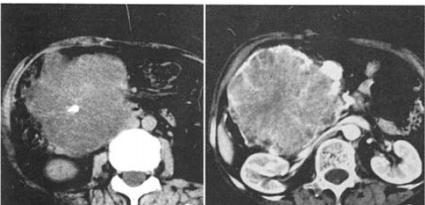 CT扫描示：胰头肿瘤呈多个小囊聚集成“蜂窝”样，边缘光整，中央见小片状钙化。
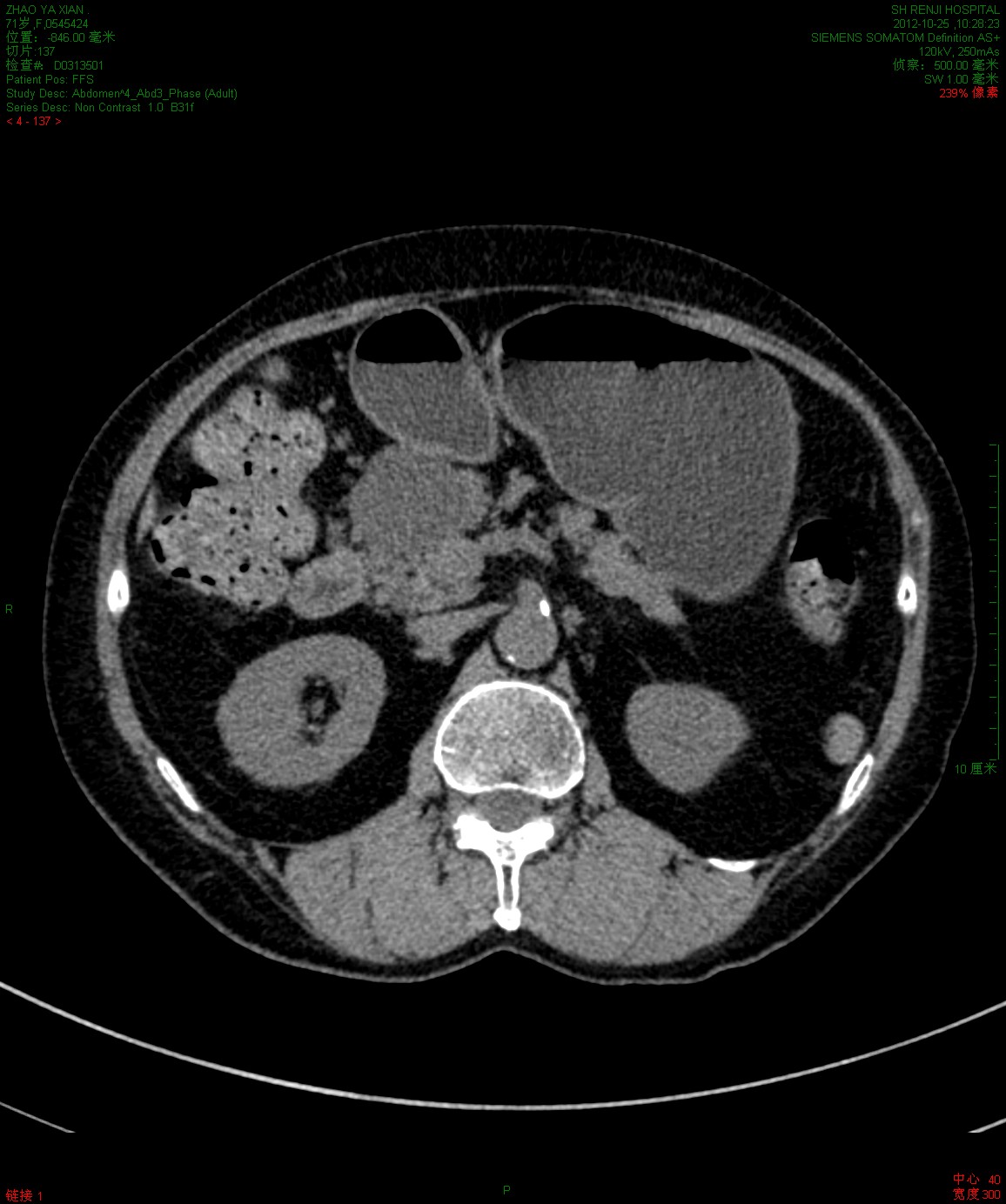 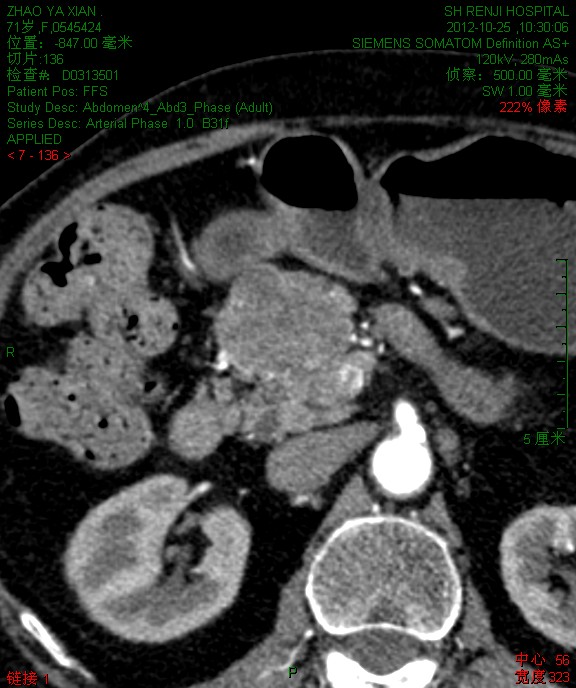 女性，56岁     微囊型浆液性囊腺瘤
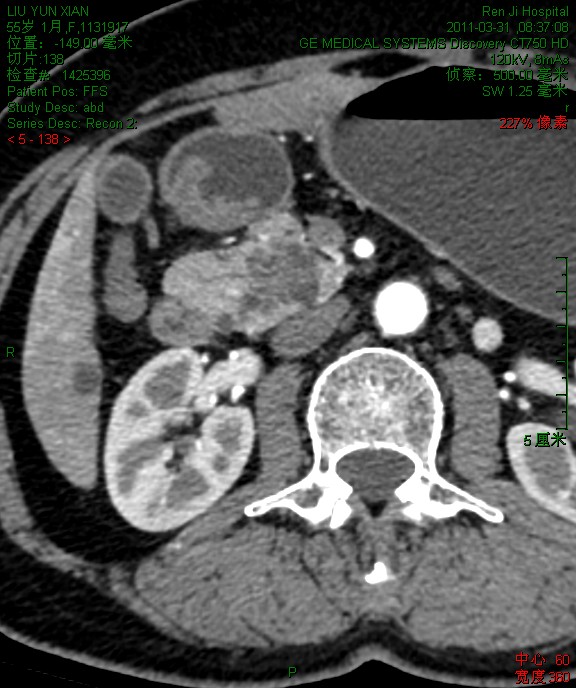 女性，67岁

微囊型浆液性囊腺瘤
胰腺黏液性囊性肿瘤
黏液性囊腺瘤
黏液性囊腺癌
多见于中年女性，好发部位为胰体尾部，可为大单囊也可为几个大囊组成。
   肿瘤的大小与恶性程度相关，直径>8cm则考虑恶性可能大。
[Speaker Notes: 黏液性囊腺肿瘤是一种潜在恶性肿瘤，与浆液性囊腺瘤的区别在于囊大]
胰腺黏液性肿瘤的CT表现：

       典型者表现为大单囊或几个大囊组成，囊壁薄厚不均伴强化（常<1cm），囊壁分隔菲薄呈线状，可伴钙化。
        恶性者多有不规则厚壁及突入腔内的壁结节。
[Speaker Notes: 对于黏液性囊腺瘤良恶性的判断较为困难，一个是体积，在一个是囊壁厚度，]
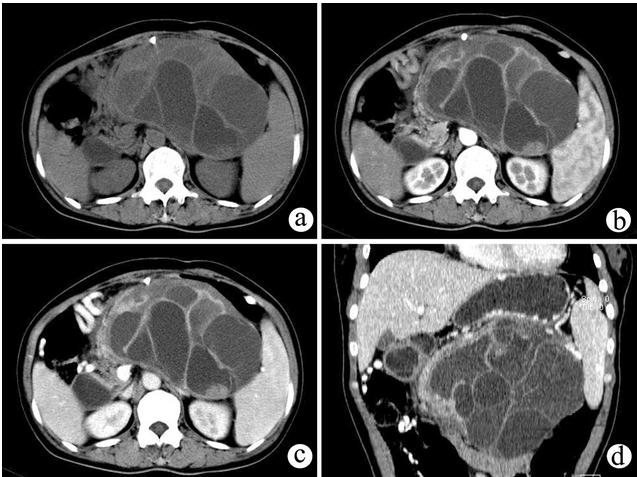 交界性黏液性囊性肿瘤
[Speaker Notes: 可以看到在胰腺尾部看到几个大囊组成的占位，分隔成线状，增强后，]
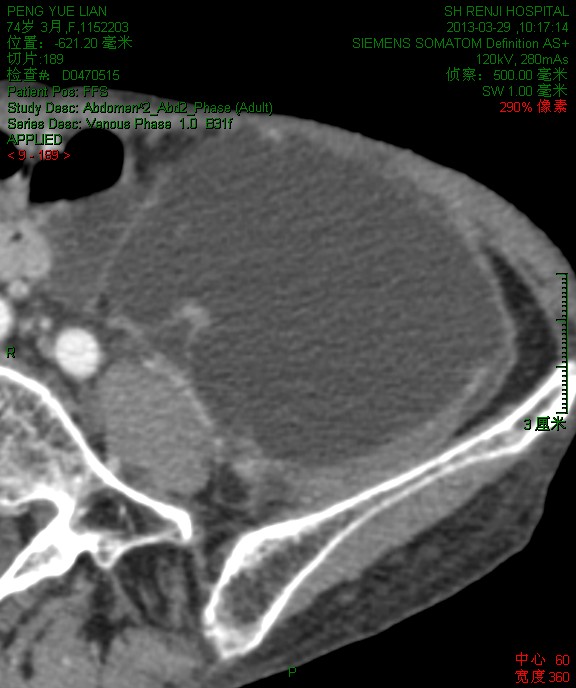 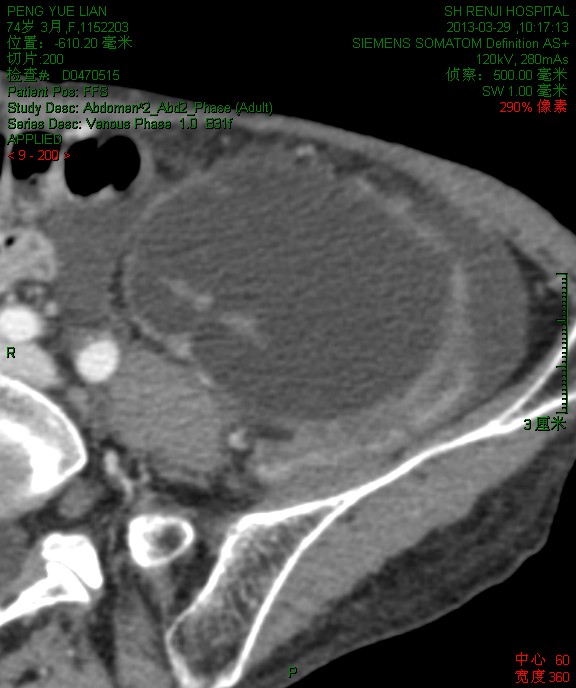 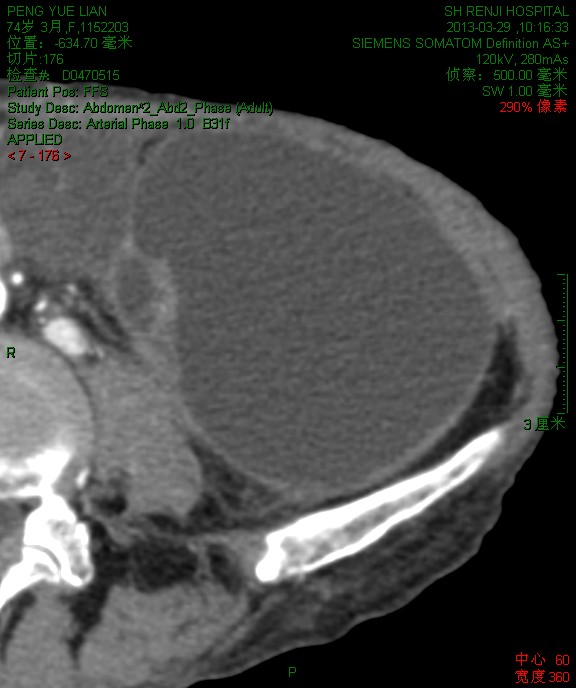 女性，45岁

胰尾部黏液性囊腺瘤
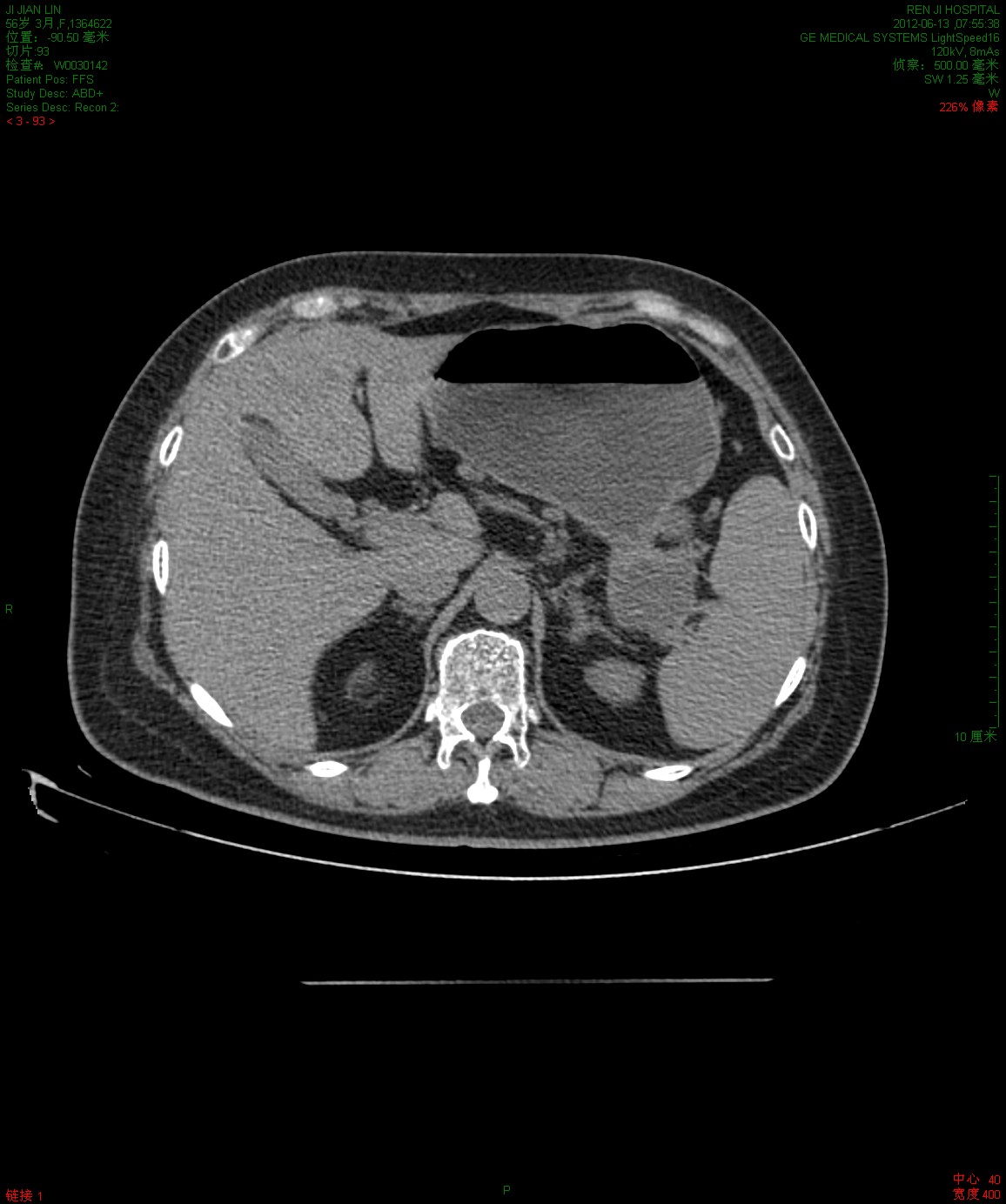 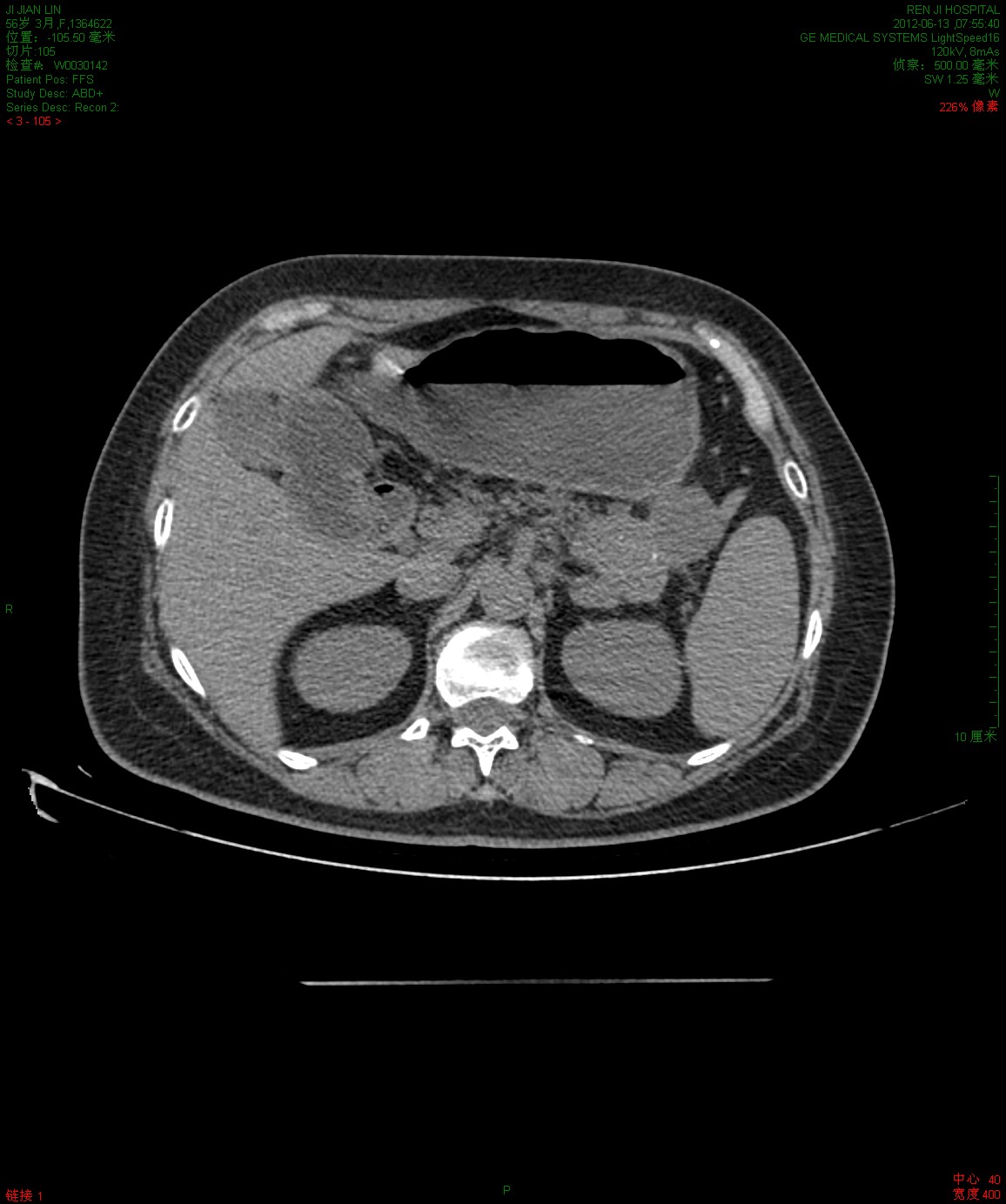 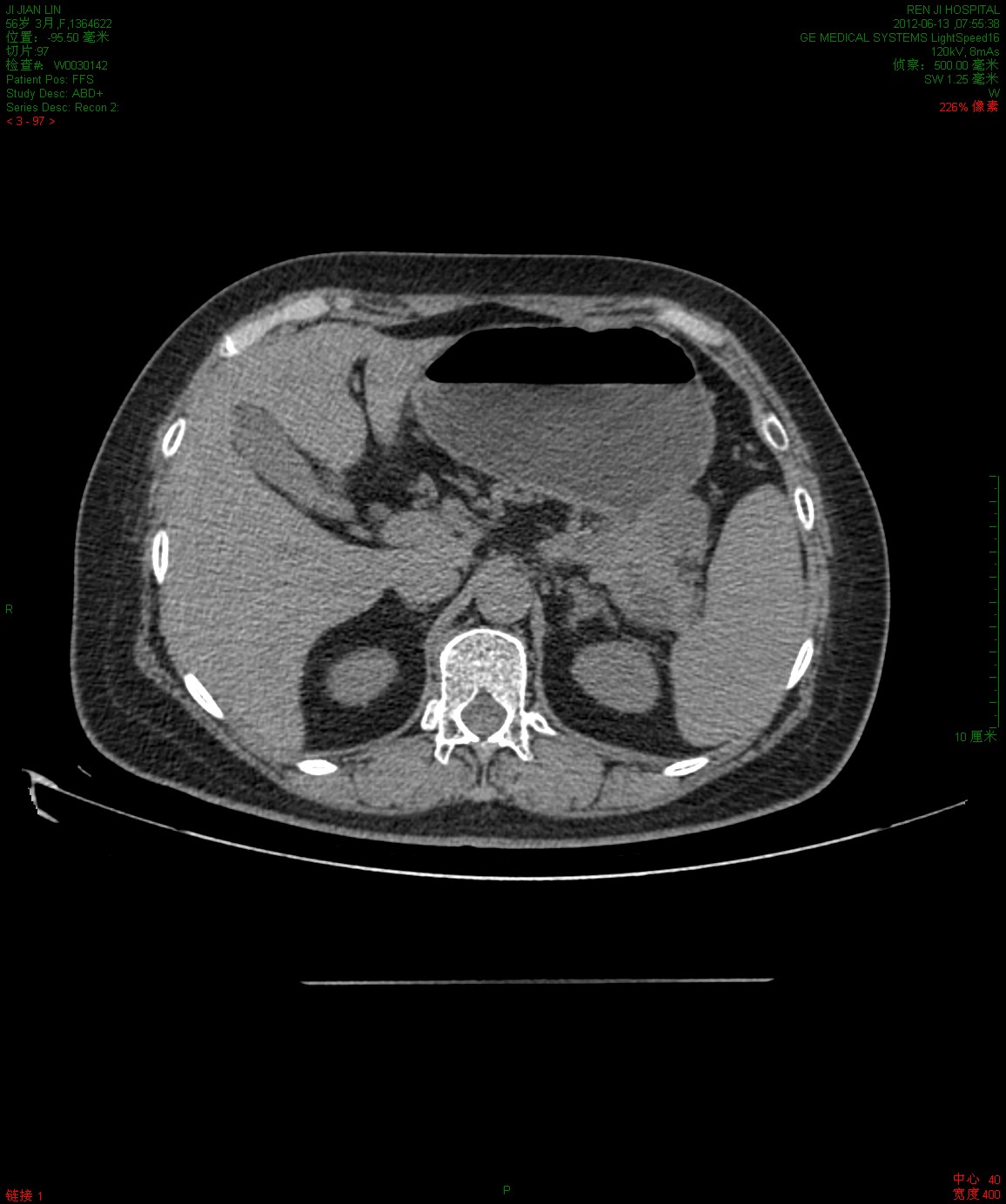 女性    53岁    胰尾部黏液性囊腺癌

CT平扫
[Speaker Notes: 胰尾部囊实性占位，呈分叶状改变，实性成分较多
一般来讲，囊腺癌体积较大，]
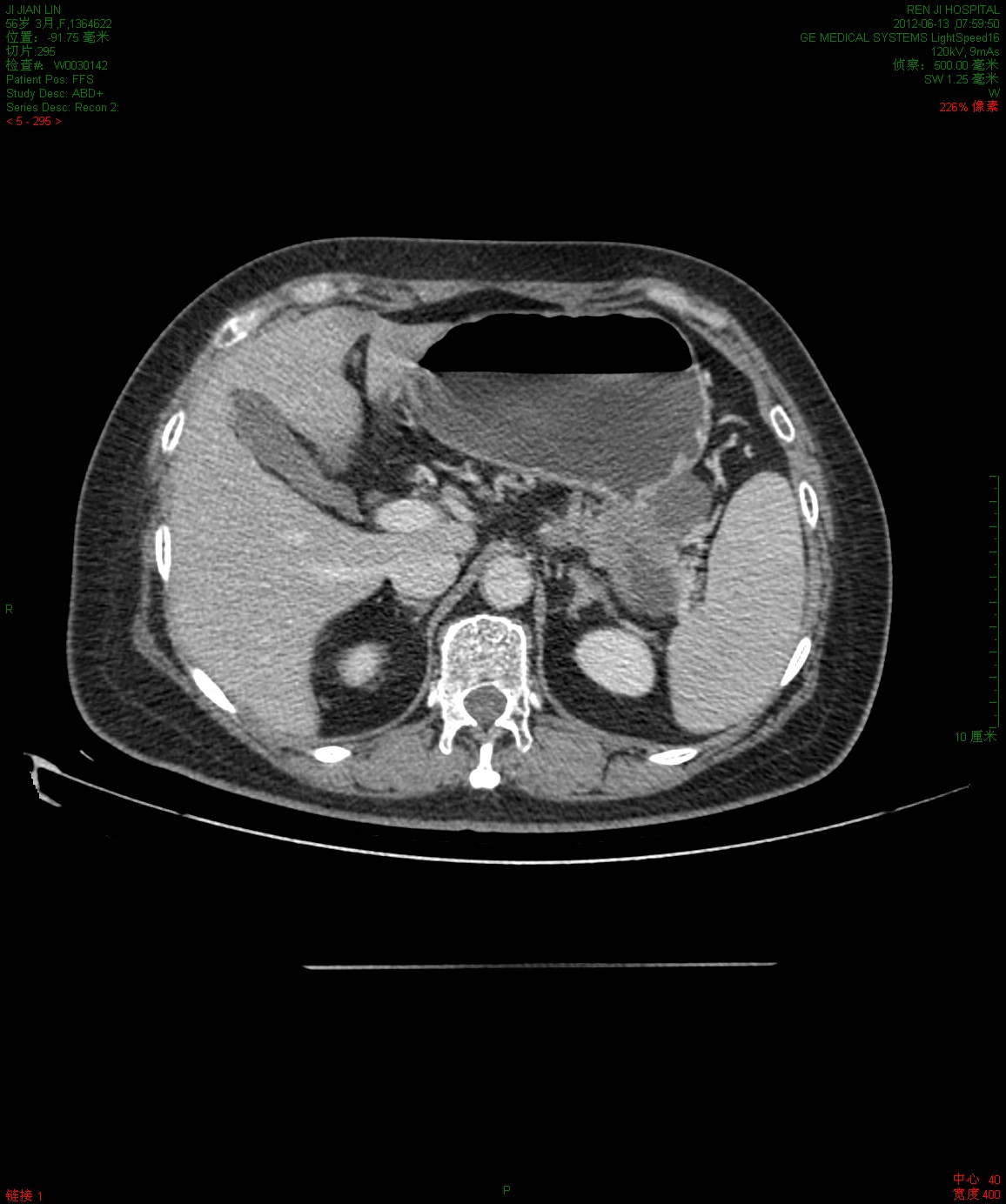 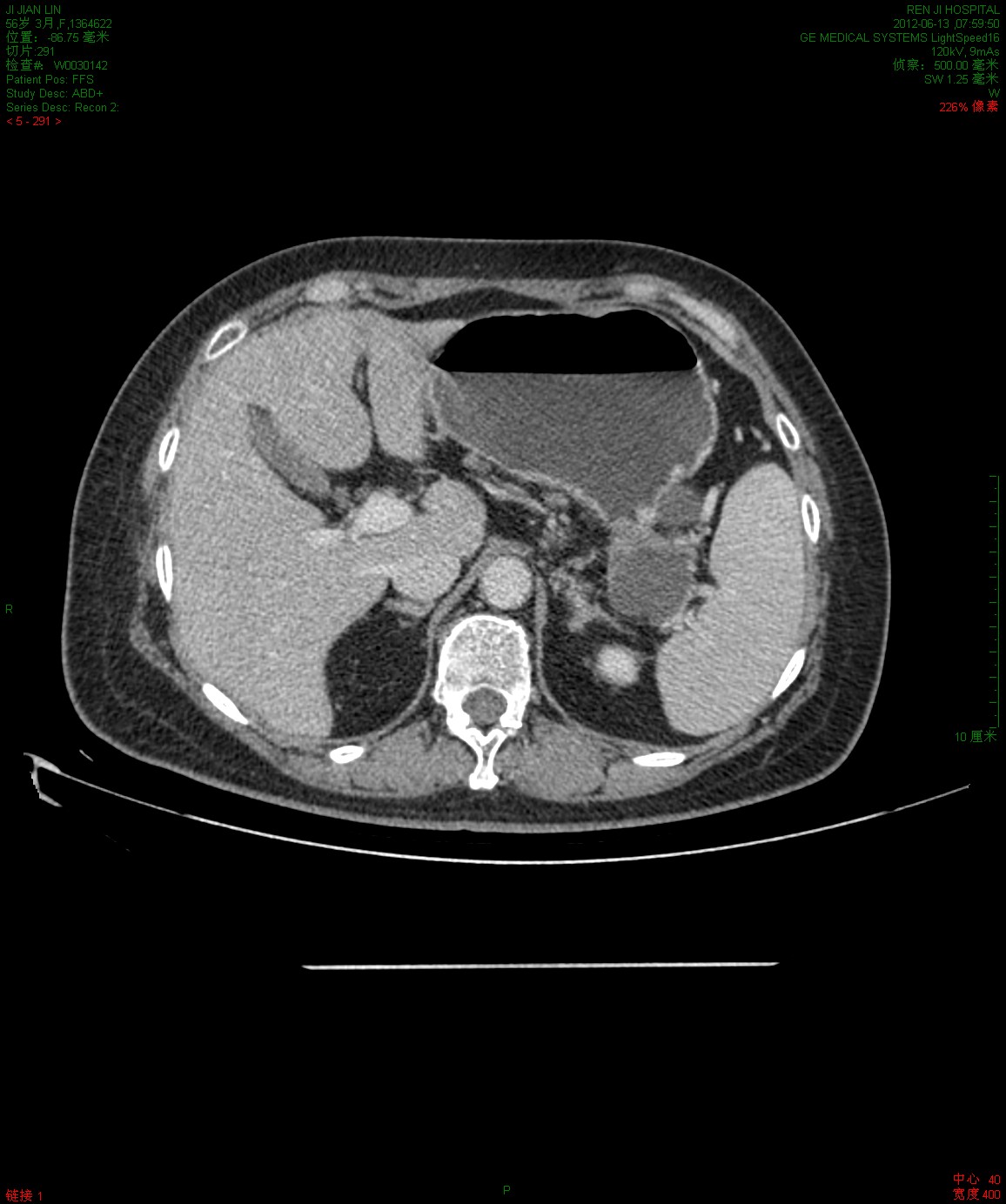 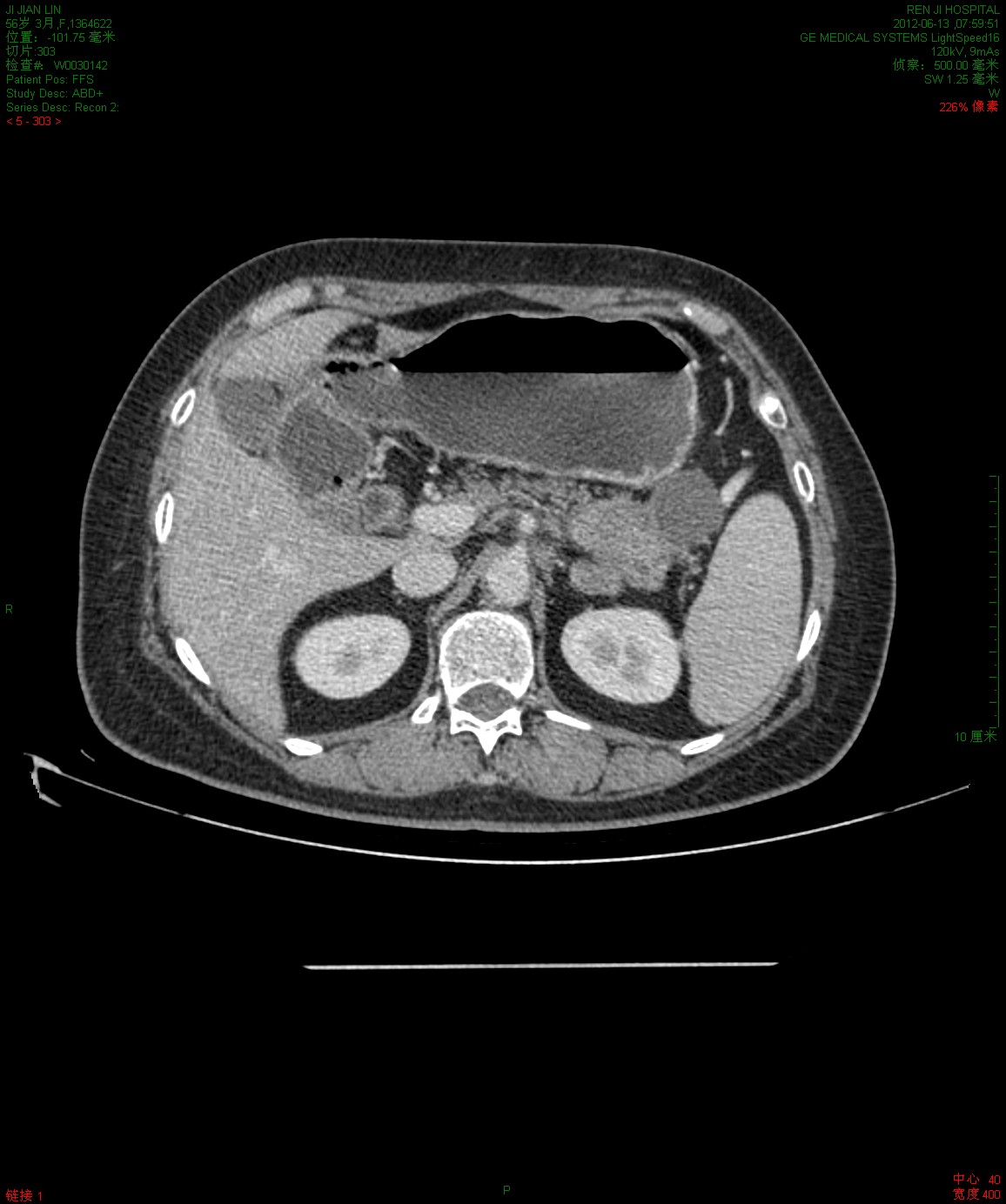 女性    53岁    胰尾部黏液性囊腺癌

CT增强
[Speaker Notes: 增强后可看到囊壁非常厚，强化明显，可见到明显结节样强化]
鉴别诊断
浆液性囊腺瘤：通常囊小而多，而黏液性囊性肿瘤通常囊大（>2cm)而少。     
  胰腺囊肿相鉴别：胰腺囊肿表现为囊壁薄而均无强化、无壁结节、无分隔。
[Speaker Notes: 有些黏液性囊腺瘤表现为单囊无分隔，与其他囊性肿瘤较难鉴别]
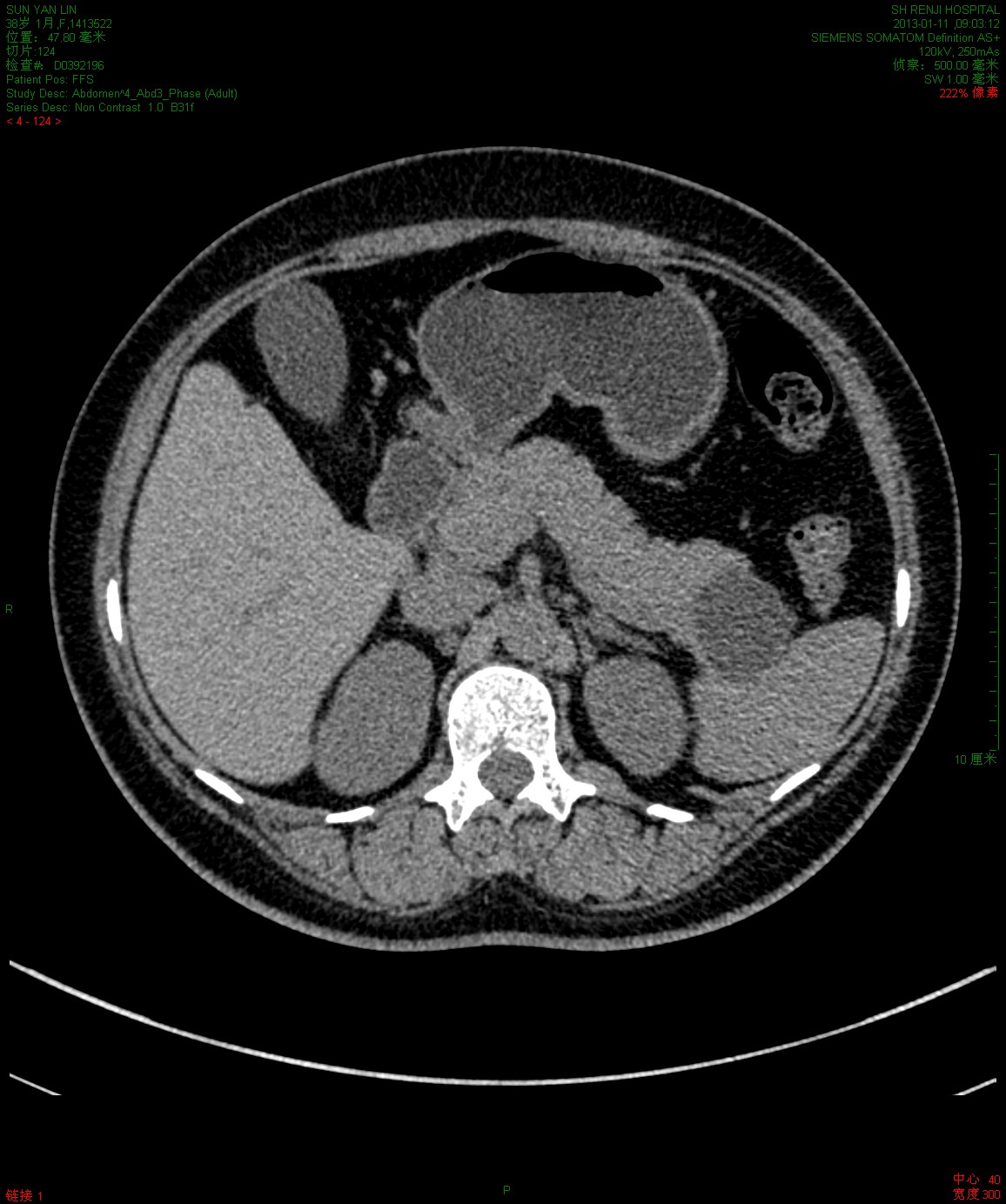 57 岁  女性

黏液性囊腺瘤
[Speaker Notes: 囊壁有局部强化]
女性，54岁

黏液性囊腺瘤
胰腺导管内乳头状黏液性肿瘤
胰腺导管内乳头状黏液性肿瘤（IPMN）是一种发生于胰腺导管内的胰腺外分泌肿瘤，好发于中老年男性。肿瘤来源于胰腺导管上皮，呈乳头状生长，分泌粘液，引起主胰管和分支胰管进行性扩张。
   常见症状包括腹痛、黄疸、脂肪泻，易被误诊为慢性胰腺炎。
[Speaker Notes: 只有IPMN好发于男性]
IPMN分型
1、主胰管型：表现为局部或广泛的主胰管扩张，扩张的导管内可见强化的壁结节。此型恶性可能大。
2、分支胰管型：好发生于胰腺钩突部，表现为分叶状或葡萄串样囊性病变，并与主胰管相通。
诊断要点：病灶与胰管相通并伴胰管扩张 。
病例一 

男性   67岁

主胰管型IPMT

病史：频发胰腺炎
CT增强示：主胰管明显、广泛性扩张，胰管内有细小结节
病例二

男性    68岁

分支胰管型IPMT

病史：频发胰腺炎
CT示：胰头见葡萄串样囊实行占位
病例二

男性    68岁

分支胰管型IPMT

病史：频发胰腺炎
CT示：胰头见葡萄串样囊实性占位
病例二

男性    68岁

分支胰管型IPMT

病史：频发胰腺炎
CT增强示主胰管扩张明显
病例二

男性    68岁

分支胰管型IPMT

病史：频发胰腺炎
肿瘤囊性成分凸向十二指肠内，引起十二指肠乳头肿大
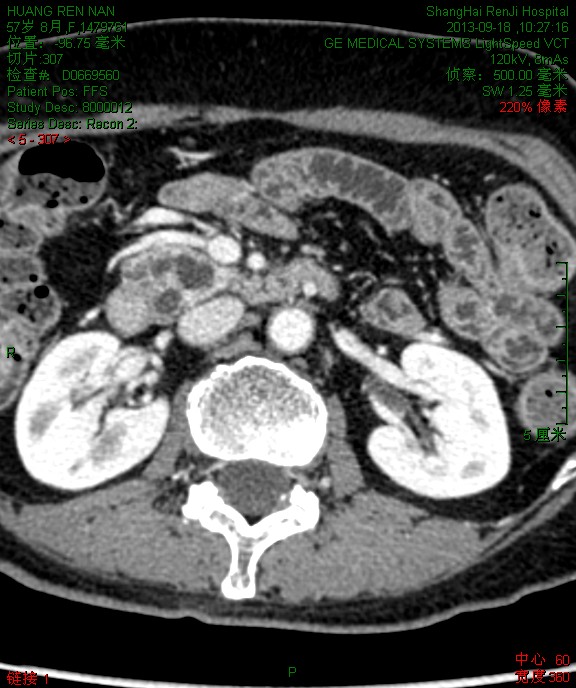 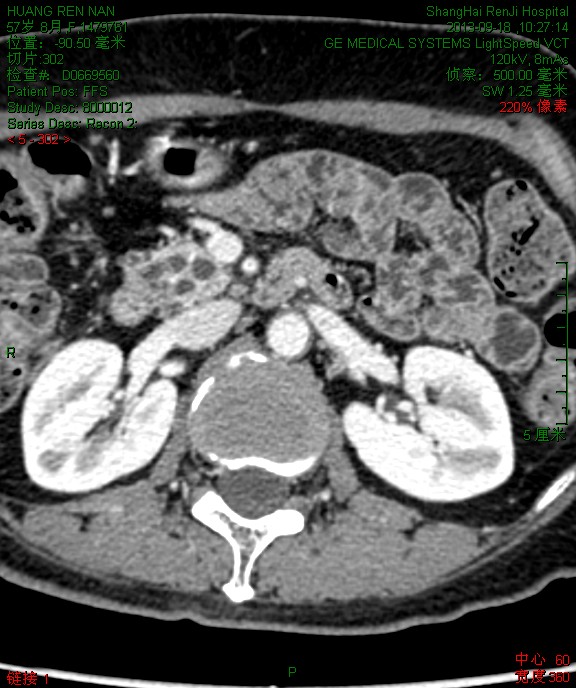 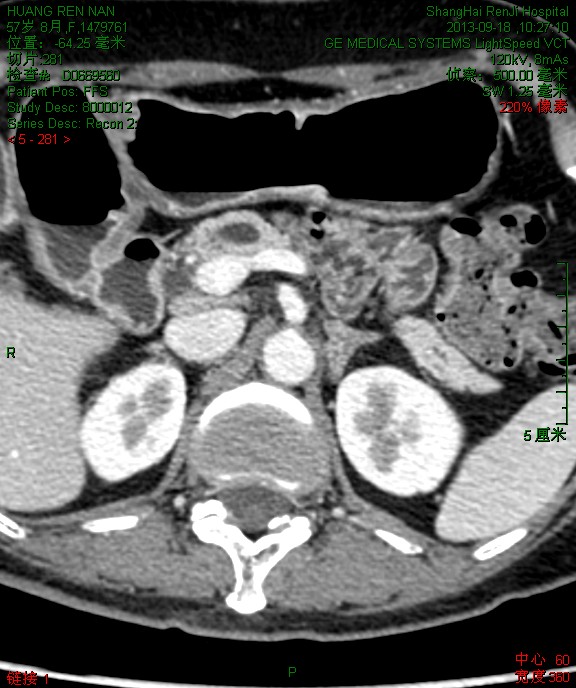 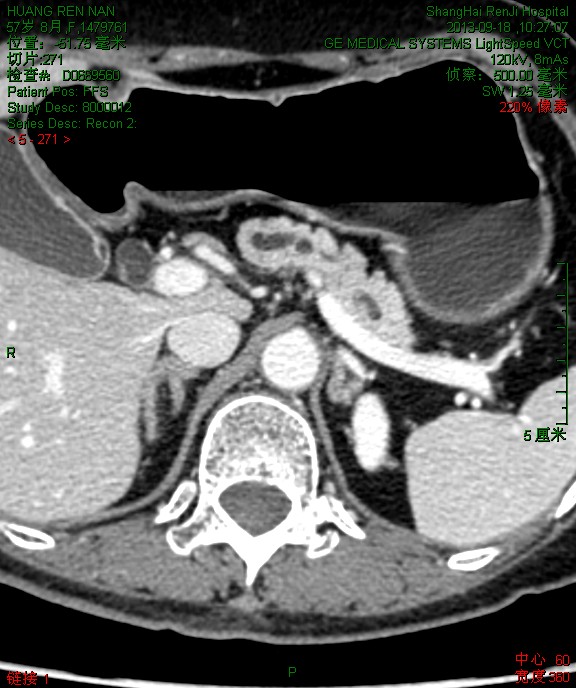 [Speaker Notes: 囊性成分与扩张的胰管相连]
部分胰腺组织的曲面重建图像
良恶性判断：
   主胰管型倾向于恶性的可能性更大；
   当肿瘤内出现>10mm的壁结节，主胰管扩张>10mm，壁内钙化及糖尿病症状则提示为恶性。
鉴别诊断
慢性胰腺炎：主胰管呈粗细不均的扩张，胰腺实质内粗大钙化及主胰管内结石；而IPMT的胰管扩张较为均匀规则。
慢性胰腺炎
小结
浆液性囊腺瘤呈“蜂窝样”改变，中央的星状瘢痕、日光放射状钙化
黏液性囊性肿瘤：大单囊或几个大囊，有明显的附壁结节或囊壁增厚、直径>5cm时提示为恶性可能
实性假乳头状瘤：“浮云”征或囊实性相间，或囊性成分位于包膜下。
导管内乳头状黏液瘤：主胰管型表现为主胰管弥漫性扩张，
分支胰管型表现为胰头葡萄串样肿瘤，与扩张的胰管相通。
主胰管扩张>1cm, 壁结节>1cm提示为恶性。
Thanks for your attention!